صنعت فولاد در کشور
اهمیت صنعت فولاد
صنعت فولاد به دلیل تاثیر زیادی كه بر روی توسعه صنعتی كشورها دارد صنعت مادر نامیده می شود و به همین دلیل مهمترین و استراتژیک‌ترین کالای صنعتی در جهان محسوب می گردد به طوری که میزان تولید و مصرف آن نشان‌دهنده پیشرفت کشورهاست.   
     میزان مصرف سرانه فولاد در ایران حدود 200 کیلوگرم است که 140 ‏کیلوگرم آن در داخل کشور تولید ‏می‌شود و مابقی از خارج وارد می‌گردد.
    صنعت فولاد به عنوان صنعتی بنیادین  ،نقش اساسی در اقتصاد ملی و رفاه جوامع دارد . توسعه این صنعت عاملی اثر بخش در توسعه  سایر بخش های اقتصادی، صنعتی ، علمی و اجتماعی کشور می باشد
تاریخچه
در كشور ما اولين گام اساسي در جهت دستيابي به اين صنعت در سال 1338 برداشته شد و سپس در سال 1344 شركت ملي ذوب آهن ايران شكل گرفت و در سال 1351 شركت ملي فولاد ايران تاسيس شد. پس از پيروزي انقلاب اسلامي در سال 1358 شركت ملي فولاد ايران با ادغام شركت ملي ذوب آهن ايران و شركت ملي صنايع فولاد ايران بوجود آمد كه تا سال 1381 تنها شركت متولي فولاد در كشور بود. 
     اكنون شركت ملي فولاد ايران بعنوان يكي از شركت هاي مهم سازمان توسعه و نوسازي معادن و صنايع معدني ايران و وزارت صنايع و معادن در امر توليد و توسعه فولاد كشور فعاليت دارد.
روش های تولید فولاد
بالغ بر 63 درصد از تولید فولاد جهان به روش کوره‌ی بلند و 33 درصد به روش احیاء مستقیم انجام می‌پذیرد.  
در شرکت ذوب آهن فولاد از روش کوره بلند یعنی با سوخت ذغال سنگ تولید می شود در حالی که دیگر مجتمع های تولید فولاد از روش احیاء مستقیم و با گاز طبیعی کار می کنند.
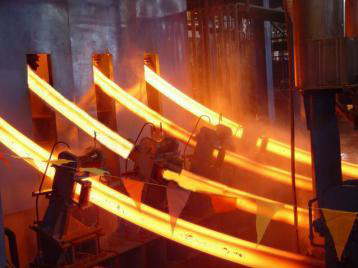 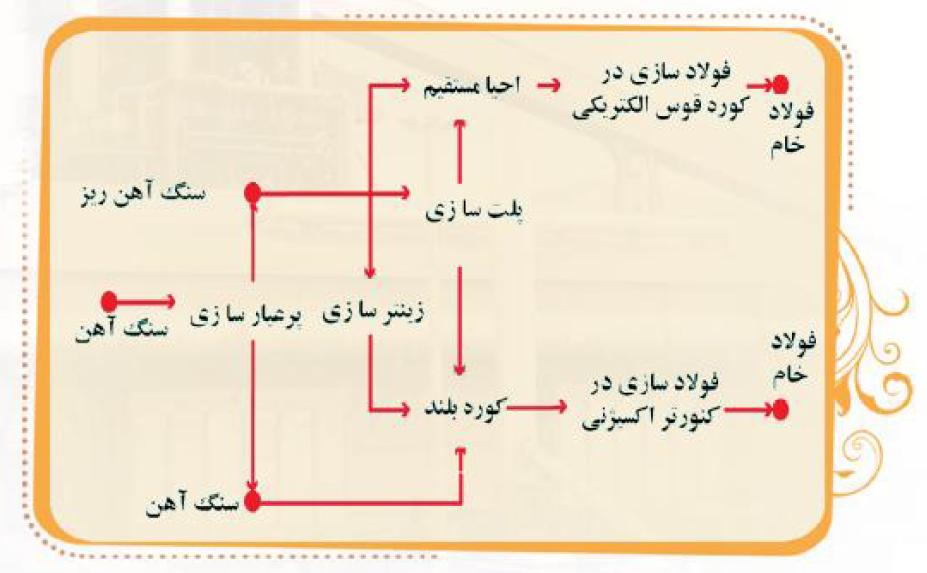 اهداف كلان توسعه صنعت فولاد ایران و میزان تحقق آن ها
تولید فولاد خام در برنامه اول توسعه(72- 1368) در مجموع 12.3 میلیون تن مقرر و تولیدات فولادی نیز به رقم 12.8 میلیون تن رسیده بود. ظرفیت تولید فولاد خام در این دوره بالغ بر 6.2 میلیون تن و ظرفیت تولیدات فولادی به رقم 6.5 میلیون تن رسید که نشان دهنده رشد فعالیت صنایع و کارخانه های فولادسازی کشور است. 
    دوره برنامه دوم توسعه(78- 1374) تولید فولاد 28 میلیون تن مقرر گردید اما ظرفیت تولید فولاد خام در سال پایانی برنامه دوم توسعه 1378 به 7.2 میلیون تن و ظرفیت تولیدات فولادی نیز به 7.6 میلیون تن رسید. 
    دوره برنامه سوم توسعه ( 83- 1379)  تولید فولاد 38 میلیون تن بود که نسبت به برنامه دوم توسعه 34 درصد رشد داشت در حالی که ظرفیت تولید فولاد خام در سال پایانی برنامه سوم توسعه(1383) به 10.1 میلیون تن و ظرفیت تولیدات فولادی نیز در 1383 به 10.7 میلیون تن رسید.
اهداف كلان توسعه صنعت فولاد ایران طی برنامه چهارم توسعه
جذب، توسعه و حمایت از  سرمایه‌گذاری  خارجی و بخش خصوصی؛     
كسب سهمی معادل 3/2 درصد تولید جهانی برابر 9/28 میلیون تن فولاد خام در سال 1388؛  
تأمین حداكثر نیازهای داخلی؛
 كسب سهمی معادل 1 درصد صادرات جهانی فولاد برابر 2/3 میلیون تن در سال 1388؛
ارتقاء بهره‌وری منابع (سرمایه، نیروی انسانی، مواد و . . .) تا سطح شاخص‌های جهانی و دستیابی به قیمتهای رقابتی؛
ارتقاء مستمر كیفیت و استاندارد محصولات تولیدی با توجه به خواسته‌های روزافزون مشتریان؛
ارتقاء سطح فناوری در كلیه زمینه‌های مربوطه و دستیابی به دانش فنی و فناوریهای جدید؛
حداكثر استفاده از مواد اولیه داخلی؛  
حداكثر استفاده از منابع داخلی در مراحل مهندسی، احداث و بهره‌برداری؛
كاهش مستمر آلودگی‌های زیست محیطی و دستیابی به استانداردهای جهانی این صنعت؛
صدور فناوری و دانش فنی به كشورهای در حال توسعه و همسایه
این در حالی است که اکنون در سال 1392 میزان تولید فولاد در کشور 13/5 میلیون تن در سال است که نه تنها به صادرات 3/2 میلیون تن در سال نرسیده ایم بلکه برای تامین نیاز داخلی 10 میلیون تن از محصولات فولادی مورد نیاز را وارد نموده ایم.
   بر مبنای برنامه چشم‌انداز20 ساله كشور ظرفیت تولید فولاد خام ایران باید سالانه به 55‌میلیون تن برسد؛ به طوری كه این ظرفیت تا پایان سال 1392 به 42‌میلیون تن افزایش یابد.
دلايل عمده بازنگري جدي در استراتژي توسعه در فولاد
افزايش قيمت گاز طبيعي و افزايش قيمت تمام شده در توليد فولاد به روش احياي مستقيم که اکثر توسعه هاي کشور را در بر مي گيرد.
افزايش قيمت حامل هاي انرژي و نتيجتا افزايش هزينه حمل ونقل و تاثير گذاري آن در قيمت تمام شده به دليل جابه جايي بالادر صنعت فولاد که منجر به تغيير استراتژي در مکان يابي مي گردد.
 رعايت ظرفيت اقتصادي توليد و پرهيز از احداث واحد هاي کوچک به دليل نياز به سرمايه گذاري بالاو افزايش هزينه تولید.
توجه به توجیه اقتصادی و سودآور بودن شرکت بجای توجیه اجتماعی و ایجاد اشتغال (در بخش دولتی)
هم چنین تقسیم سود سالانه سهام داران و سهام عدالت موجب شده تا طرح های توسعه در شرکت های فولادی به حالت تعلیق در بیایند. بطوریکه پس از به اصطلاح خصوصی‌سازی شرکت فولاد مبارکه که در دو سال پیاپی 80 درصد و 105 درصد سود بصورت نقدی بین سهامداران جدید توزیع کرد.
    در حالیکه شرکت فولاد مبارکه می‌تواند با حدود 30 هزار میلیارد ریال (تقریباً برابر با سود سه سال خود) ظرفیت خود را به 10 میلیون تن در سال برساند، فولاد خوزستان با هزینه‌ای کمتر از 250 میلیون دلار (یعنی با سود تقریباً دو سال و نیم خود) می‌تواند ظرفیت خود را به 5 میلیون تن برساند، شرکت فولاد اکسین خوزستان که بدون واحد احیاء مستقیم و ذوب دارای هیچگونه توجیه اقتصادی نیست.
صادرات و واردات در صنعت فولاد
پس از مواد پتروشیمی بیشترین سهم در صادرات غیر نفتی کشور را دارد.این صادرات اغلب به صورت سنگ آهن صورت می گیرد.
ایران با واردات بیش از 10 میلیون تن فولاد در سال یکی از بزرگترین واردکنندگان این محصول استراتژیک در جهان محسوب می‌شود. برآورد می‌شود هزینه واردات این حجم فولاد سالانه به چیزی حدود 10 میلیارد دلار می‌رسد.
    در همین حال آمار واردات فولاد کشور در شش ماه نخست امسال  نشان می‌دهدکه به میزان 49 درصد کاهش داشته است. در مجموع یک میلیون و 830 هزار تن واردات فولاد داشتیم در حالی که واردات سال 1391 در شش ماهه اول سه میلیون و 536 هزار تن بوده است.
برترین های صنعت فولاد جهان در سال 2012
در سال 2012 دنیا در مجموع یک میلیارد و 530 میلیون تن فولاد خام تولید کرد که این رقم حدود یک درصد بیش از سال 2011 بود.
     قدرت نوظهور دیگر فولاد جهان در سال 2012 ترکیه بود که به تنهایی   36 میلیون تن فولاد (عمدتاً از ضایعات فلزی سایر کشورها) تولید کرده است.
    تولید فولاد ایران در سال 2011، 13 میلیون تن بود که با رشد 10/7 درصدی و  تولید 14/4 میلیون تن فولاد در جایگاه پانزدهم قرار گیرد.
    در میان 20 ‏کشور بزرگ تولیدکننده فولاد تنها امریکا، روسیه، مکزیک و ایران دارای 3 ‏عنصر اصلی ‏تولید فولاد یعنی سنگ آهن ، انرژی و آب هستند.
انجمن جهانی فولاد گزارش سال 2013 خود را منتشر کرده که به قرار زیر می باشد:
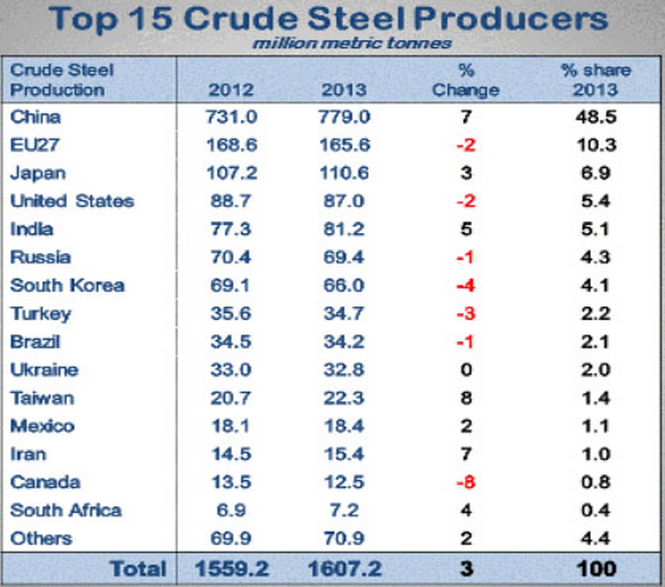 با این حال، ترکیه موقعیت خود را به عنوان بزرگترین صادر کننده میلگرد در جهان با فروش 8.5 میلیون تن میلگرد حفظ کرده و با وجود کاهش در میزان صادرات، در رتبه هفتمین صادر کننده بزرگ این فلز در سال 2013 قرار گرفته است.
ایران همچنین در سال گذشته میلادی افزون بر 15.4 میلیون تن فولاد خام تولید کرد و توانست دربین کشورهای منطقه خاورمیانه در رتبه نخست جای گیرد.این میزان تولید 6.6 درصد بیش از کل تولید سال 2012 محسوب می شود.
مجتمع فولاد مبارکه، شرکت فولاد خوزستان، مجتمع ذوب آهن اصفهان و گروه ملی صنعتی فولاد ایران از تولیدکنندگان بزرگ فولاد در ایران محسوب می‌شوند.
شرکت های تولید کننده فولاد در ایران
فولاد مبارکه
فولاد خوزستان
ذوب آهن اصفهان
 فولاد کاویان
شرکت گروه صنعتی سپاهان  
 شرکت ملی فولاد ایران
  كارخانجات نورد و پروفيل ساوه
رتبه بندی شرکت های ایرانی تولیدکننده فولاد
به گزارش روابط عمومی سازمان توسعه و نوسازی معادن و صنایع معدنی ایران،از میان شرکت‌های بزرگ تولید کننده فولاد کشور، «فولاد مبارکه» با تولید ۴ میلیون و ۲۹۱ هزار و ۷۲۳ تن، «فولاد خوزستان» ۲ میلیون و ۷۵۷ هزار و ۳۵ تن و «ذوب آهن اصفهان» یک میلیون و ۶۰۷ هزار و ۴۰۶ تن، به ترتیب رتبه‌های اول تا سوم را در تولید فولاد خام کسب کردند. از این رو، در حال حاضر شرکت‌های مذکور حدود ۷۳ درصد تولید فولاد خام کشور را تولید می‌کنند. همچنین، شرکت‌های بزرگ دیگر تولید کننده فولاد خام شامل فولاد هرمزگان با تولید ۸۰۹ هزار و ۶۸۵ تن، فولاد خراسان ۵۳۱ هزار و ۹۹۵ تن، سبا ۵۳۰ هزار و ۴۴۳ تن، فولاد آلیاژی ایران ۲۶۶ هزار و ۹۹۴ تن و گروه ملی صنعت فولاد ایران ۲۴۲ هزار و ۵۳۶ تن بود.
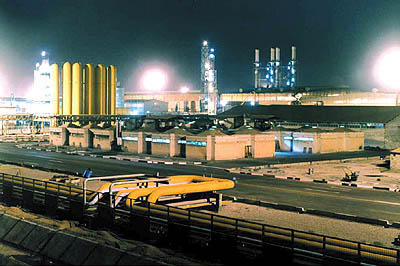 مجتمع فولاد مبارکه
بزرگ‌ترین مجتمع صنعتی ایران است، که در سال ۱۳۷1 با ظرفیت تولید ۲/۴ میلیون تن در سال در حاشیه شهر مبارکه استان اصفهان تاسیس گردید.
استراتژی های کلان مجتمع فولاد مبارکه
ایفای نقش محوری در توسعه صنعتی، اقتصادی و اجتماعی كشور و ارتقاء سطح فناوری صنعت فولاد به عنوان سازمانی جهان تراز را مهمترین ماموریت فولاد مباركه اصفهان بیان كرد.
    هدف اصلي شرکت فولاد مبارکه اصفهان ایجاد يک هولدينگ بیان شده است.
     تا پایان برنامه پنجم فولاد مبارکه اصفهان ظرفیت تولید خود را باید به ۲۵ میلیون تن افزایش خواهد دهد. این شرکت قصد دارد تا با سرمایه گذاری بیش از ۱۰۰۰ میلیارد تومان در معادن سنگان تا پایان سال ۹۴  و با  اجرای هر چه سریع‌تر طرح‌ها و بهره‌برداری از این معدن با تولید ۵ میلیون تن کنسانتره و ۵ میلیون تن گندله مواد اولیه لازم را برای رسیدن به این میزان تولید تامین نماید.
شرکت فولاد خوزستان
شرکت فولاد خوزستان، قطب دوم تولید فولاد خام در جمهوری اسلامی ایران، ویکی از بنگاه های پیشرو اقتصادی کشوراست که در عرصه های ملی و منطقه ای صنعت فولاد حضوری فعال دارد.
این شرکت با وسعت 8/3 کیلومتر مربع، در مجاورت شهر اهواز، مرکز استان خوزستان درجنوب غربی کشور، واقع شده است.
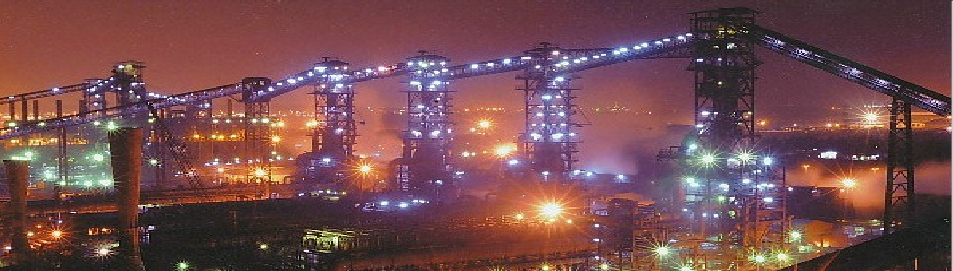 این شرکت اولین مجتمع تولید آهن و فولاد کشور به روش احیاء مستقیم و کوره قوس الکتریکی است که در سال 1367 فعالیت تولیدی خود را آغاز نموده و  طی ده سال تلاش کارکنان و متخصصین زبردست این صنعت، ضمن رسیدن به ظرفیت اسمی (5/1 میلیون تن ) طرح های توسعه ای را در فاز اول تا 4/2 و در فاز دوم تا 2/3 میلیون تن محقق ساخته است و از سه واحد اصلی تولید برای عرضه محصولات میانی و نهایی تشکیل شده است:
کارخانجات گندله سازی
 کارخانجات احیاء مستقیم
بخش فولاد سازی
ماموریت
ایجاد هماهنگی اثربخش با ذینفعان عرصه تکنولوژی درشرکت به منظور؛ ایجاد انسجام و مدیریت یکپارچه در حوزه مدیریت فن آوری شرکت با رویکرد سخت افزاری، ارتقاء شرایط و مشخصات فنی تجهیزات و خطوط، و انتخاب، انتقال و به کارگیری فن آوری های نوین در راستای تحقق استراتژی های اصلی شرکت
استراتژی های  کلان فرآیند  مدیریت توسعه و تکنولوژی فولاد خوزستان
1)     استقرار نظام مدیریت تکنولوژی جهت شناسایی و پایش و ارزیابی تکنولوژی داخلی و رقبا و روند تغییرات آنها
2)     انتقال دانش فنی مرتبط از خارج و بومی سازی آن در جهت افزایش مزیت های رقابتی شرکت
3)  توسعه درونی فنآوری های جدید و مرتبط در جهت افزایش توان تولید با کیفیت و بهینه سازی مصرف انرژی و مواد سازگار با محیط زیست
4)  استفاده از خدمات مشاوران و مراکز علمی و تحقیقاتی داخلی و خارجی در زمینه طراحی و تدوین برنامه های بهبود مستمر و توسعه فنآوری در سازمان
5)     سرمایه گذاری در توسعه و ارتقای تکنولوژی موجود شرکت متناسب با پیشرفت های تکنولوژیک دنیا
6)     مشارکت با رقبای داخلی و خارجی با هدف توسعه و ارتقای فنآوری های فولاد
7)     توسعه ظرفیت تولید از نظر کمی و کیفی  (تنوع گونه ها)
8)     ورود به صنایع پایین دست و احداث کارخانه نورد
ارزش سهام شرکت فولاد خوزستان
طرح های توسعه شركت فولاد خوزستان تا پایان سال 95
افزایش ظرفیت تولید به میزان یک میلیون و 800 هزار تن و تحقق ظرفیت سالانه  5 میلیون تن شمش فولادی 
 تامین انرژی پایدار
احداث خط نورد 500 هزار تنی میلگرد
احداث کارخانه کنسانتره سنگ آهن
تملک خطوط نورد
تملک و تکمیل پروژه های فولادی نیمه تمام و مجموعه ای از پروژه های توسعه ای
وضعیت اشتغال در شرکت فولاد خوزستان
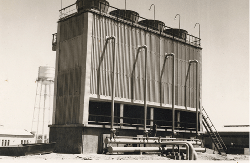 شركت ذوب آهن اصفهان
در ۲۳ دی ماه سال ۱۳۴۴ در چهارچوب پروتکل همکاری‌های فنی و اقتصادی بین دولت‌های ایران و شوروی سابق ، احداث کارخانه ذوب آهن در محل دشت طبس از دشتهای شرقی از شهرهای استان اصفهان مورد توافق قرار گرفت.
ذوب آهن اصفهان یک شرکت سهامی است که هلدینگ شستا 56 درصد سهام این شرکت را در اختیار دارد.
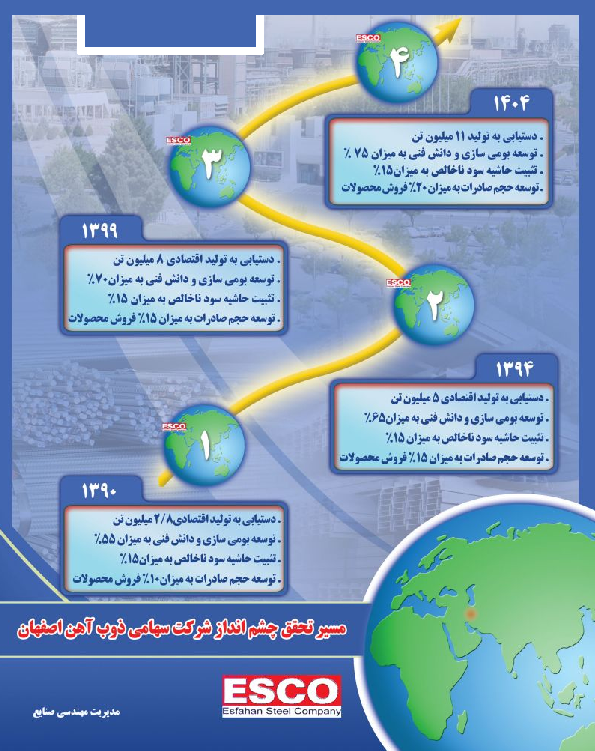 شرکت آرسلور میتال
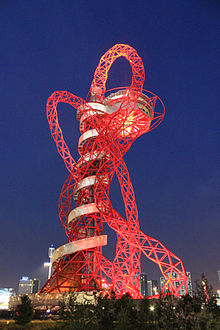 شرکت فولاد میتال پس از خرید آرسلور، با تولید حدود ۱۰۰ میلیون تن فولاد، به‌تنهایی حدود ۱۰٪ درصد فولاد جهان را تولید می‌کند و بنابراین قدرت بلامنازع فولاد جهان محسوب می‌شود. این شرکت
چندملیتی مالک ۶۱کارخانه  در ۲۷ کشور جهان است، که در ۴ قاره پراکنده می‌باشند.
استراتژی شرکت آرسلور میتال
لاکشمی نارایان میتال صاحب شرکت آرسلور میتال است. وی متولد ایالت راجستان هند بوده، پدرش مالک و مدیر یک کارخانه فولاد در هند بود. در سال ۱۹۷۶ با پول پدر کارخانه فولادی در اندونزی خرید. 
استراتژی خرد و کلان لاکشمی میتال، زنده کردن چیزهایی است که در حال نابودی‌اند. او برای خرید کارخانه‌هایش، به سراغ واحدهایی می‌رود که در حال ورشکستگی‌اند و اتفاقا برای تولید فولاد هم همین استراتژی را دارد؛ او آهن‌های قراضه را به فولاد تبدیل می‌کند.
استراتژی این شرکت یکپارچه سازی افقی است به طوری که شرکت های متفرقه در کشورهای مختلف و بویژه اروپای شرقی و اتحاد جماهیر شوروی سابق، که همگی عمومأ دولتی و در حال ورشکستگی بودند را خریداری می کرده است.
این شرکت در سال 2011 ،92 میلیون تن فولاد را به ارزش 93/973 میلیارد دلار فروش داشته است.
چشم‌انداز ده سال آینده شرکت آرسلور میتال
حفظ جایگاه برتر تولیدکنندگان فولاد
تولید بیش از 200 میلیون تن از محصولات فولادی در سال
تولید بیش از150 میلیون تن سنگ آهن
افزایش سرمایه گذاری در کشورهای در حال توسعه
دست‌یابی به صرفه‌جویی سرانه ۱۷/۲ دلار برای هر نفر از کارکنان